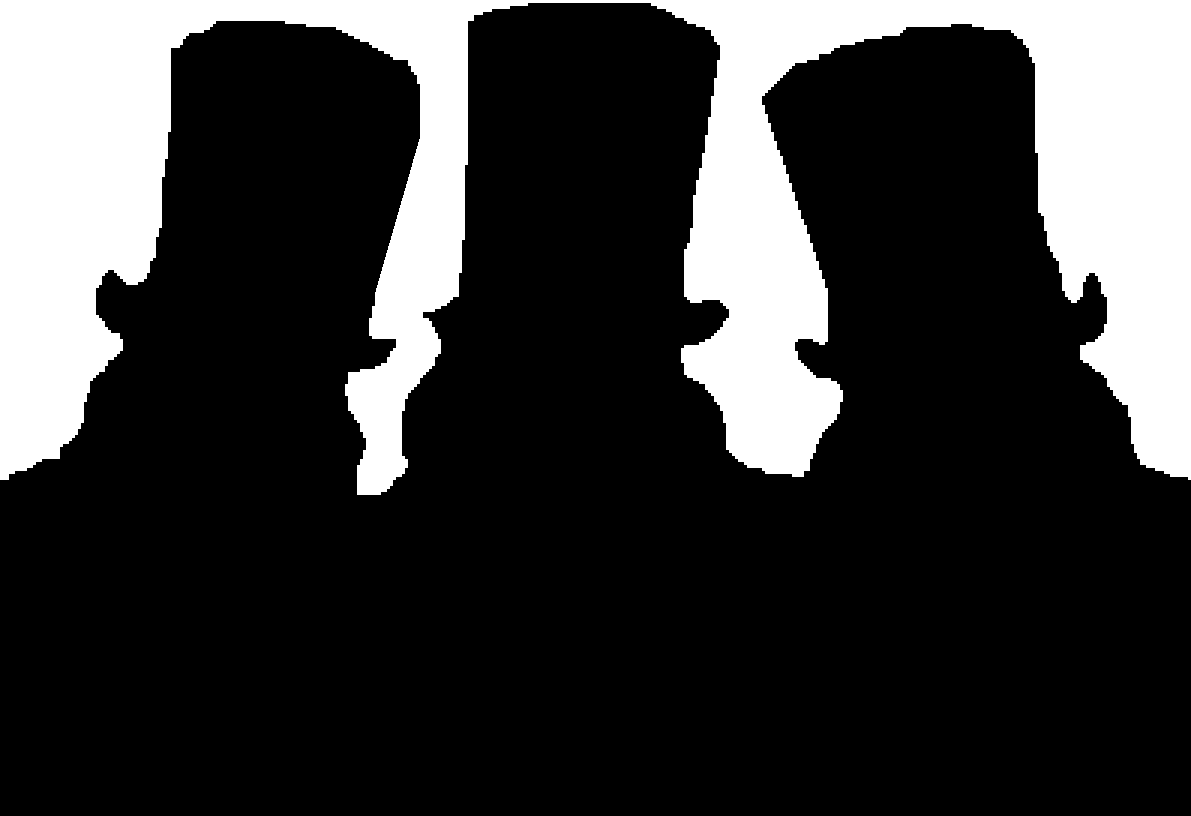 ЛОВУШКИ ЗАКАЗНОГО ТЕСТИРОВАНИЯ
Юлия Нечаева, NIX Solutions
Харьков, Украина
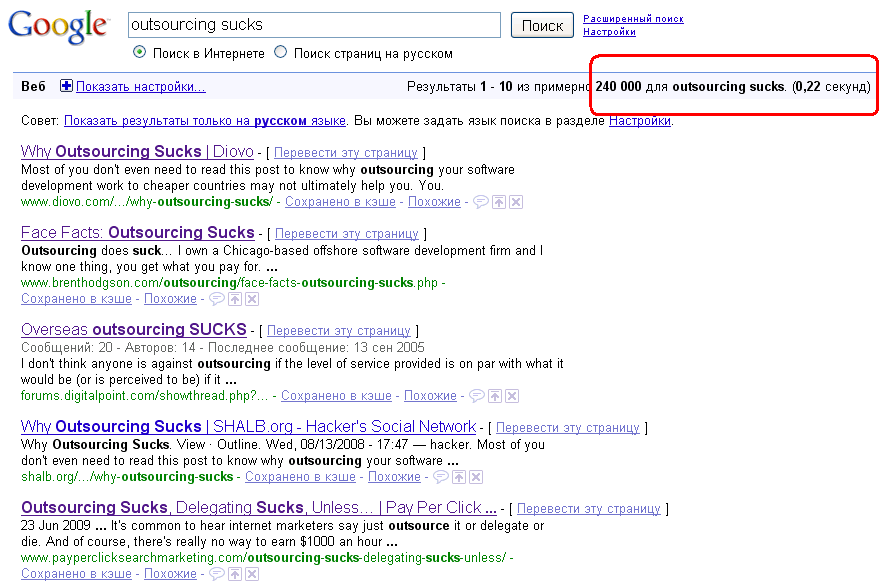 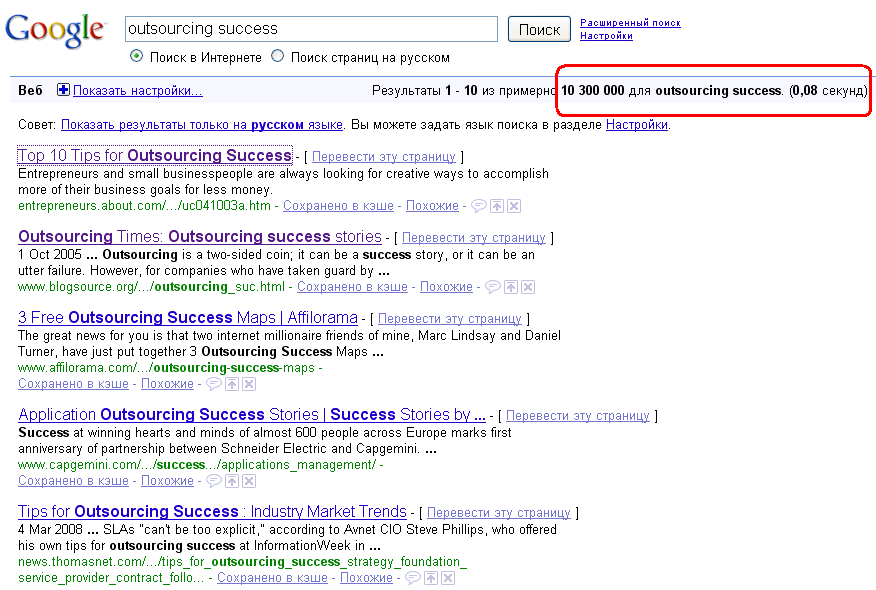 Стереотип 1: Жадность
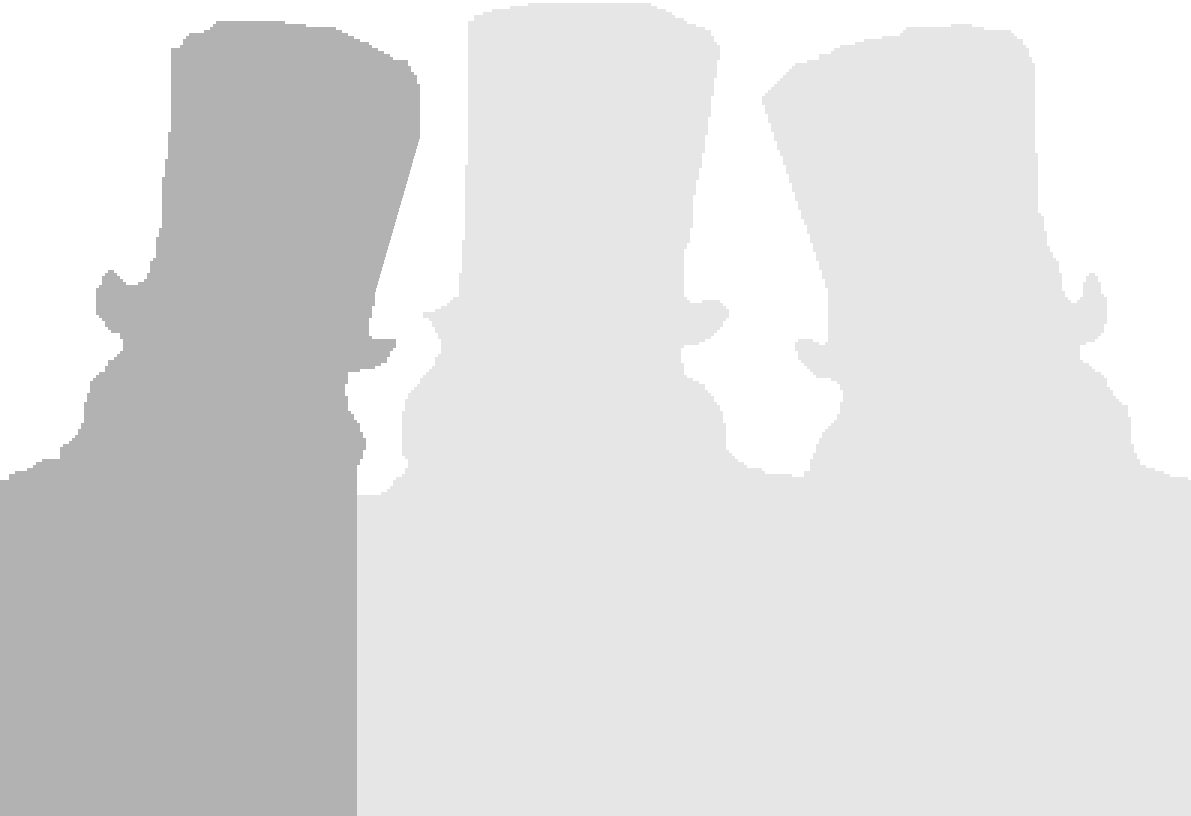 КОМАНДА ТЕСТИРОВАНИЯ: «Нужно дополнительное время на тестирование»
ЗАКАЗЧИК: «Вы хотите раздуть бюджет»
Стереотип 1: Жадность
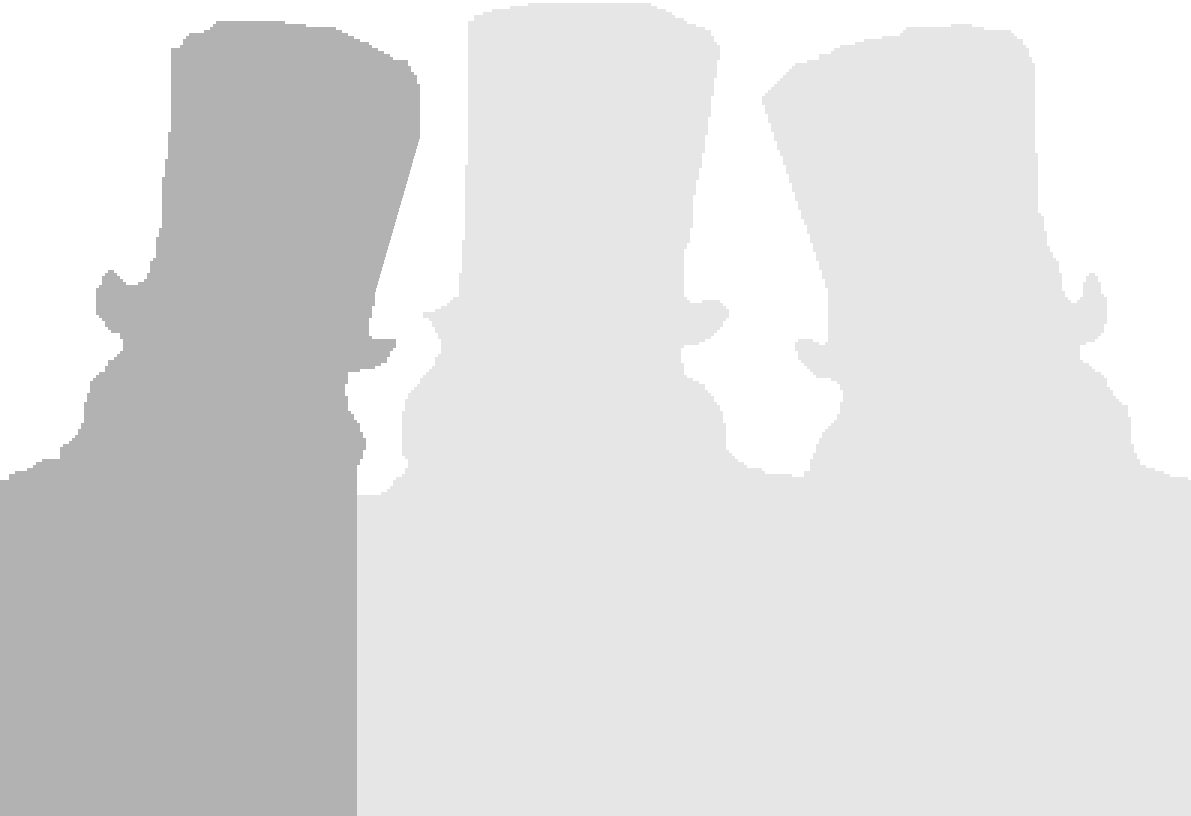 Команда тестирования ОБЪЯСНЯЕТ:
- Увеличение объема тестируемого функционала
- Опоздания в разработке
- Нечеткие требования
- Большая плотность дефектов
Заказчик: НЕ ПОНИМАЕТ
Стереотип 1: Жадность. Причины.
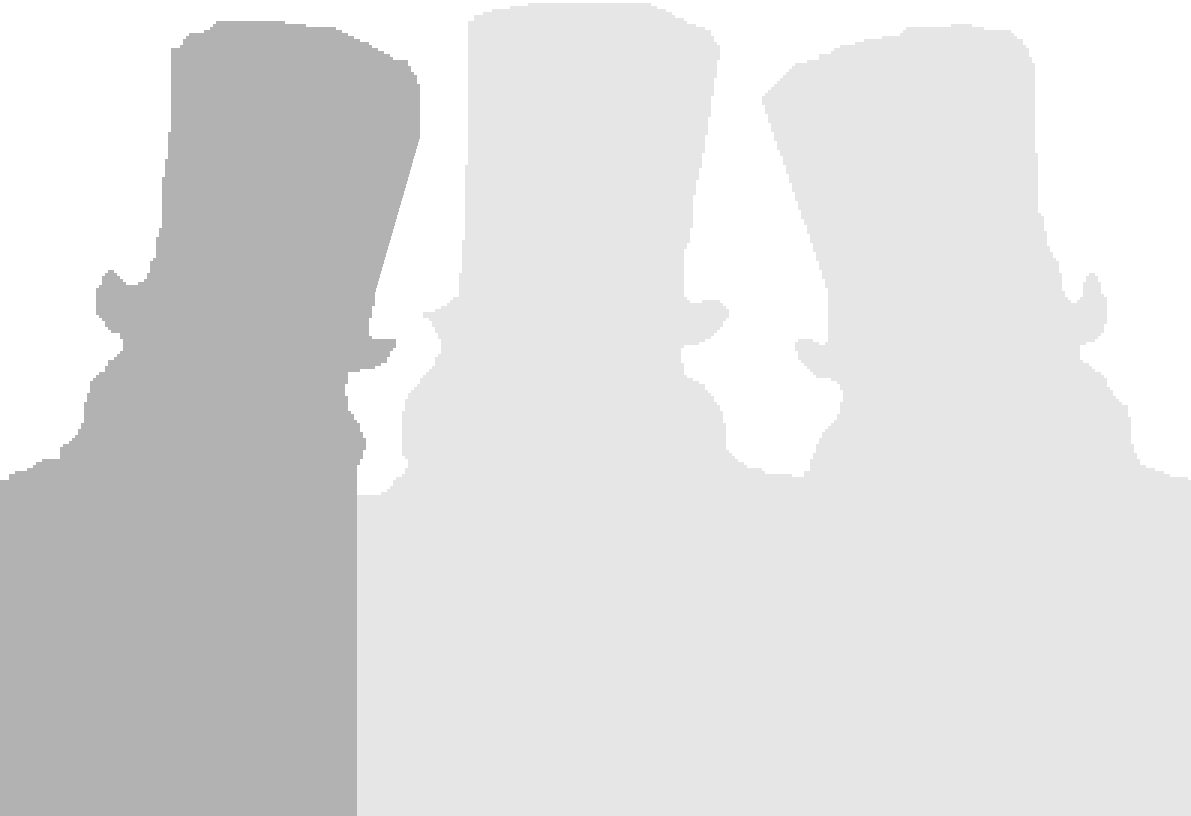 Заказчику не хватает:
Понимания ситуации
Прозрачности процесса
Уверенности в результате
ДАЙТЕ ЕМУ ЭТО!
Стереотип 1: Жадность. Рецепты.
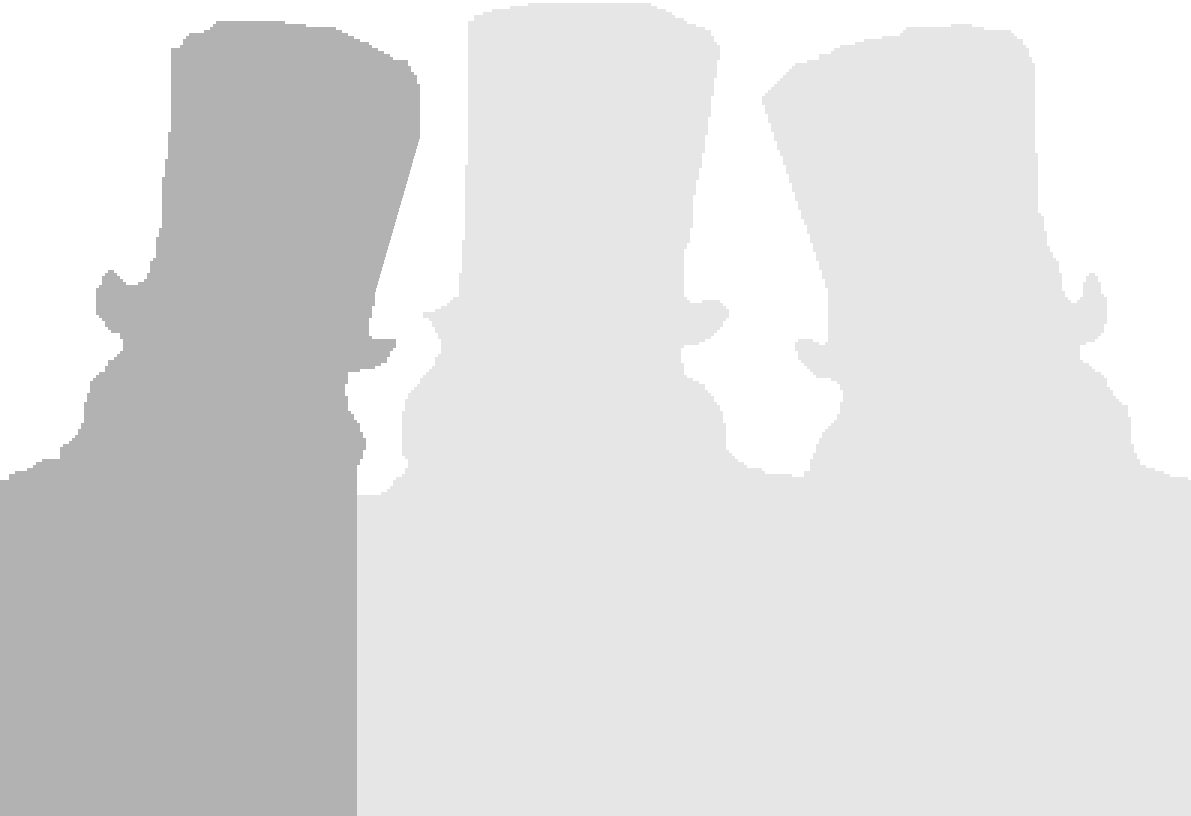 КОМАНДЕ ТЕСТИРОВАНИЯ: 
Объяснять про риски, снижение качества
Приоретизировать тестируемые области
Определять критерии окончания тестирования и приемки
ЗАКАЗЧИКУ:
Понимать риски
Определять приоритеты
Определять критерии окончания тестирования и приемки
Стереотип 2: Лень.
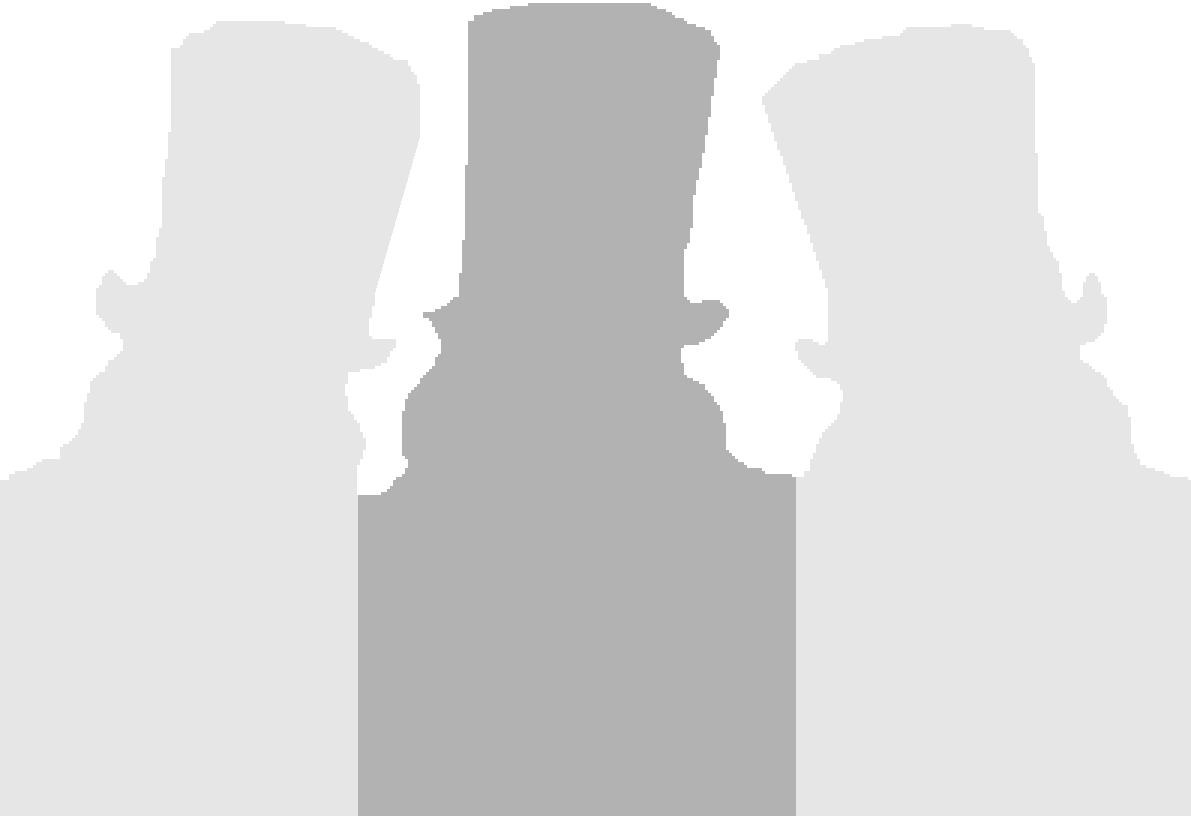 КОМАНДА ТЕСТИРОВАНИЯ: «Мы не будем писать документацию по тестированию продукта»
ЗАКАЗЧИК: «Да вам просто лень!»
Стереотип 2: Лень.
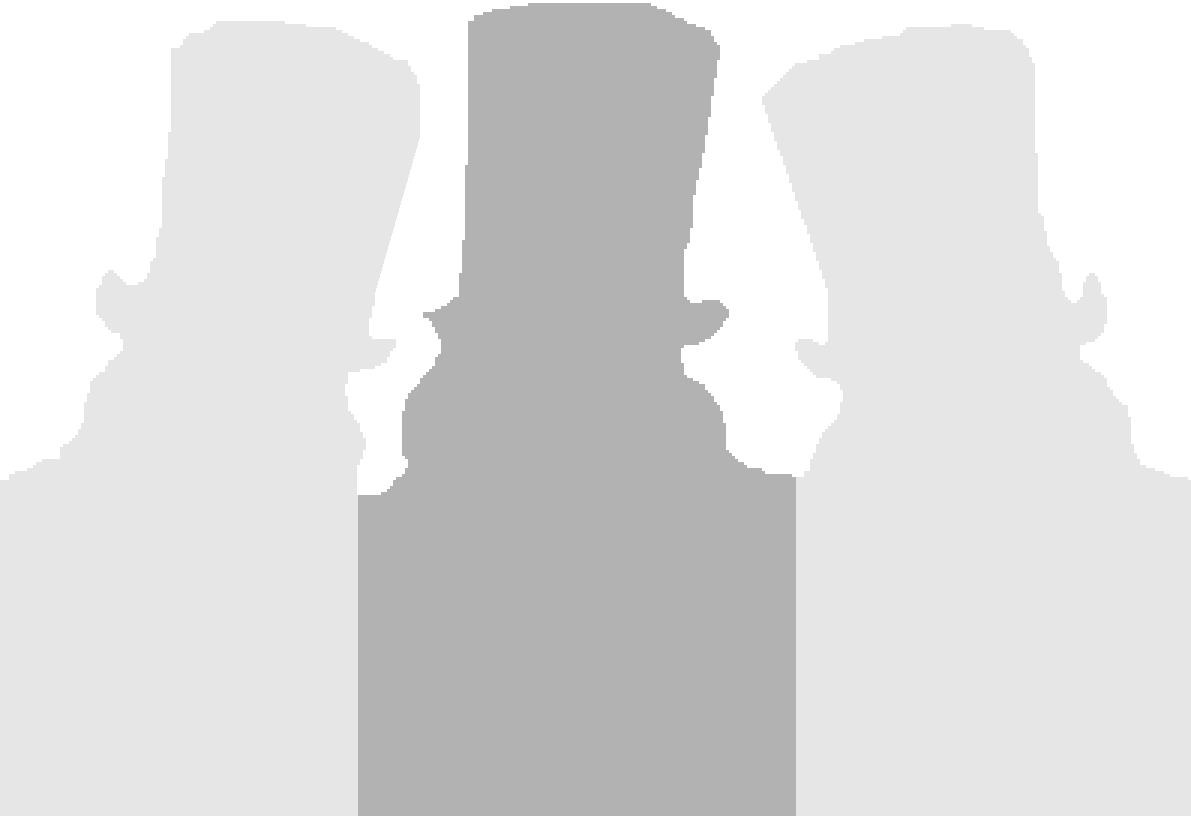 Команда тестирования ОБЪЯСНЯЕТ:
Мы не писали тест-план и тест-кейсы, потому что на это не было времени
Мы этого не делали, потому что об этом не договаривались
Мы не напишем отчет о тестировании, потому что активности не фиксировались
 Заказчик смотрел и согласился
Заказчик: НЕ ПОНИМАЕТ. И когда смотрел и соглашался – тоже не понимал.
Стереотип 2: Лень. Причины.
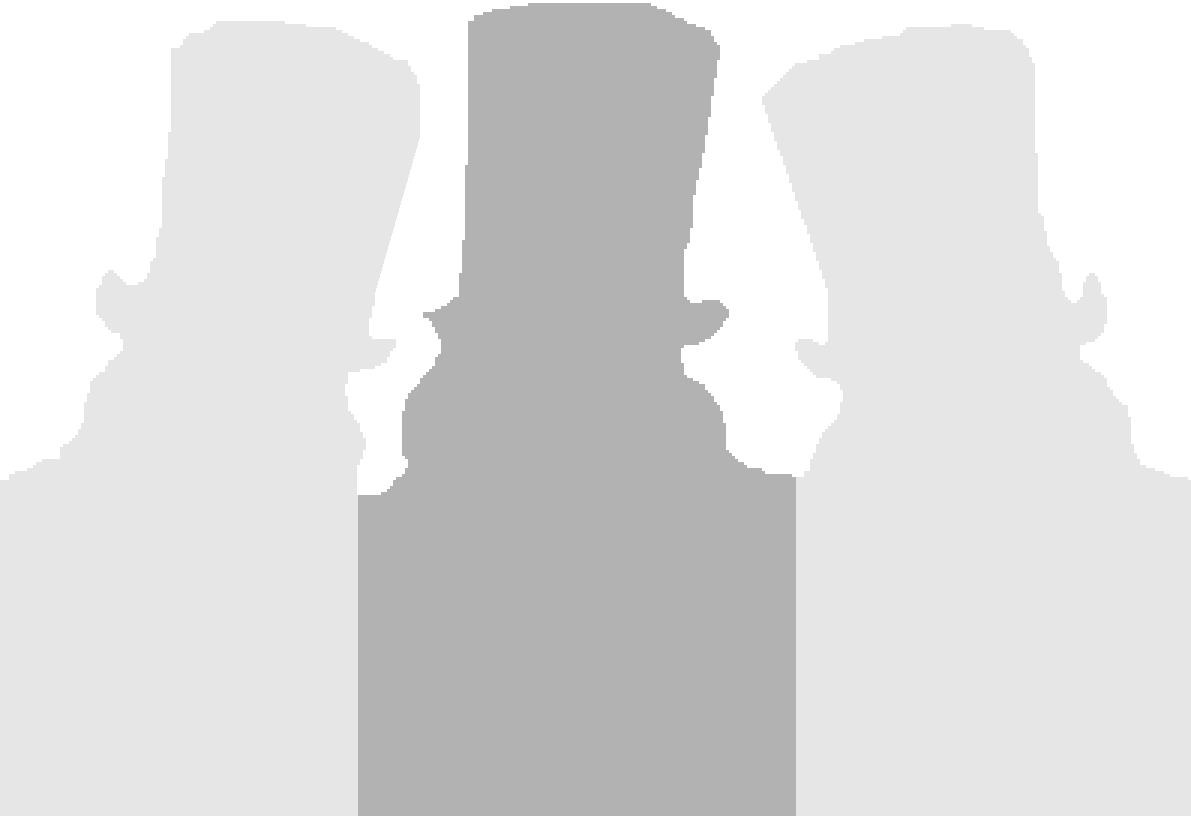 Заказчику не хватает:
Понимания ситуации
Прозрачности процесса
Уверенности в результате
ДАЙТЕ ЕМУ ЭТО!
Стереотип 2: Лень. Рецепты.
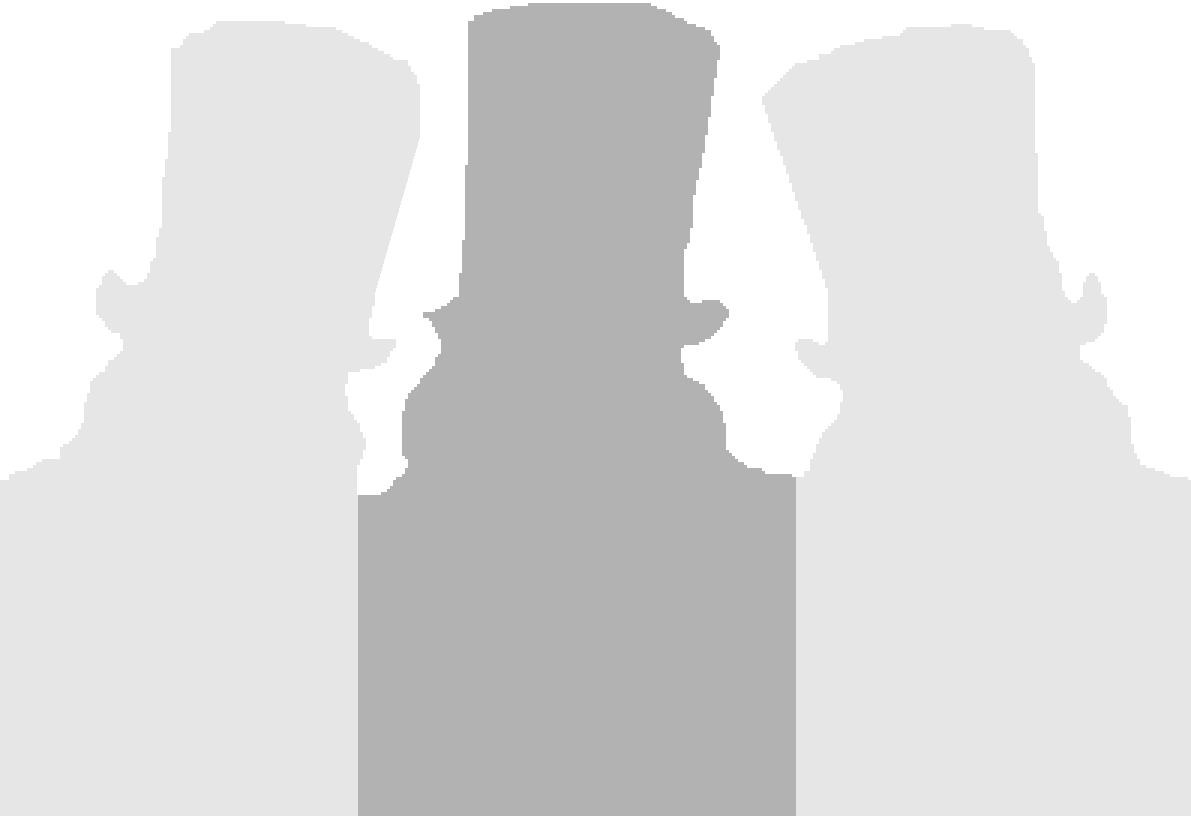 КОМАНДЕ ТЕСТИРОВАНИЯ: 
Тест-план и тестовую стратегию ВСЕГДА писать и утверждать
Выделять ответственного за бизнес-область со стороны заказчика
ВСЕГДА записывать сценарии
Предупреждать заказчика о рисках
ЗАКАЗЧИКУ:
Требовать и утверждать тест-план и тестовую стратегию
Выделять ответственного за бизнес-область со своей стороны
Стереотип 3: Тупость.
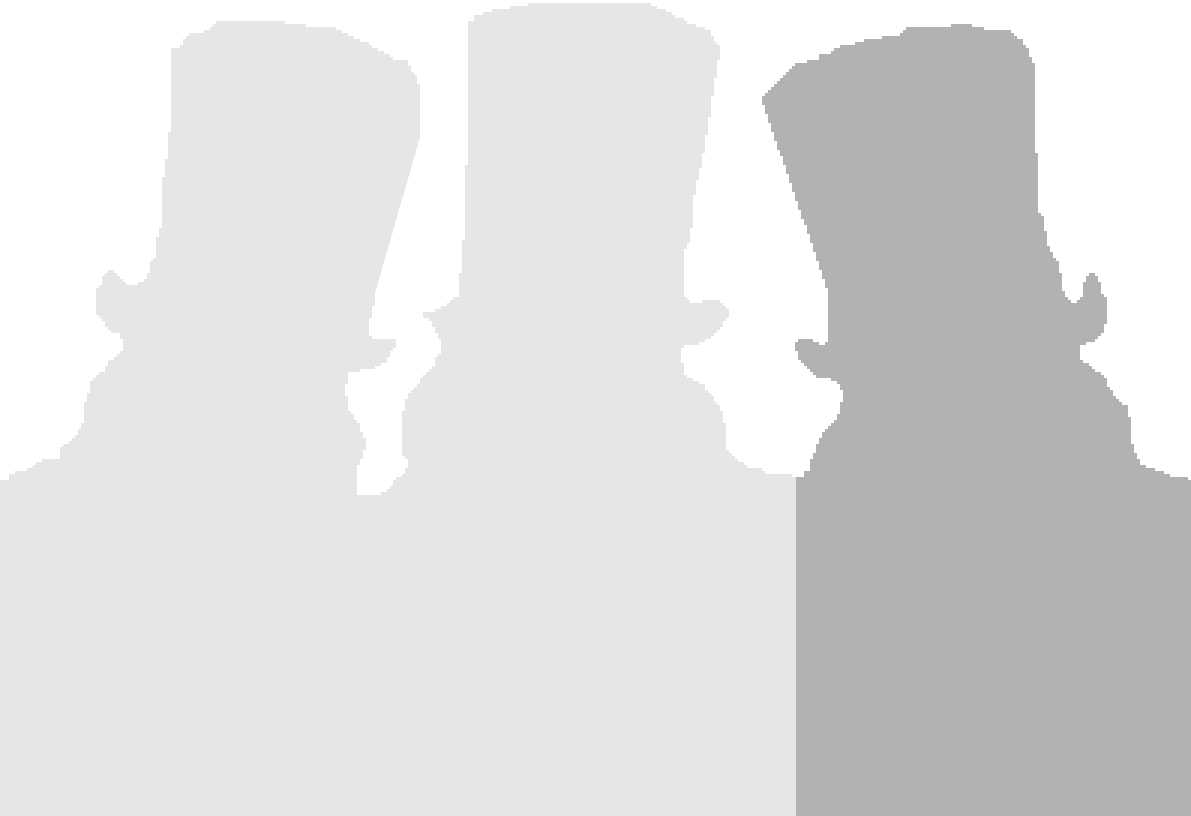 КОМАНДА ТЕСТИРОВАНИЯ: «Да у нас специалисты высокого класса!»
КОМАНДА ТЕСТИРОВАНИЯ: «Мы сможем это сделать хорошо»
ЗАКАЗЧИК: «Ага, высококлассные маускликеры»
ЗАКАЗЧИК: «А покажите-ка мне сертификаты»
Стереотип 3: Тупость.
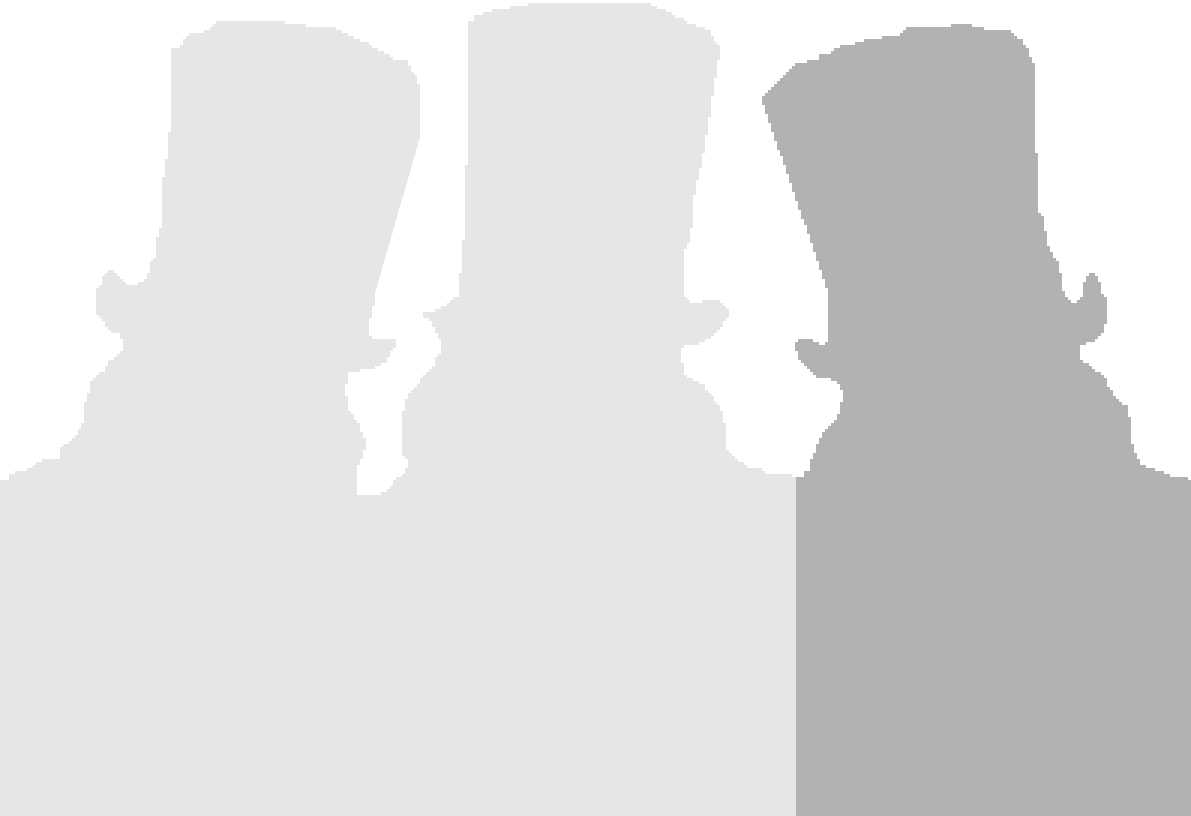 Команда тестирования ОБЪЯСНЯЕТ:
 Для тестирования этой области нужен отдельный специалист
- У нас нет сертификатов, у нас есть опыт и навыки
Заказчик: НЕ ПОНИМАЕТ, зачем
Заказчик: НЕ ПРИНИМАЕТ АРГУМЕНТЫ
Стереотип 3: Тупость. Причины
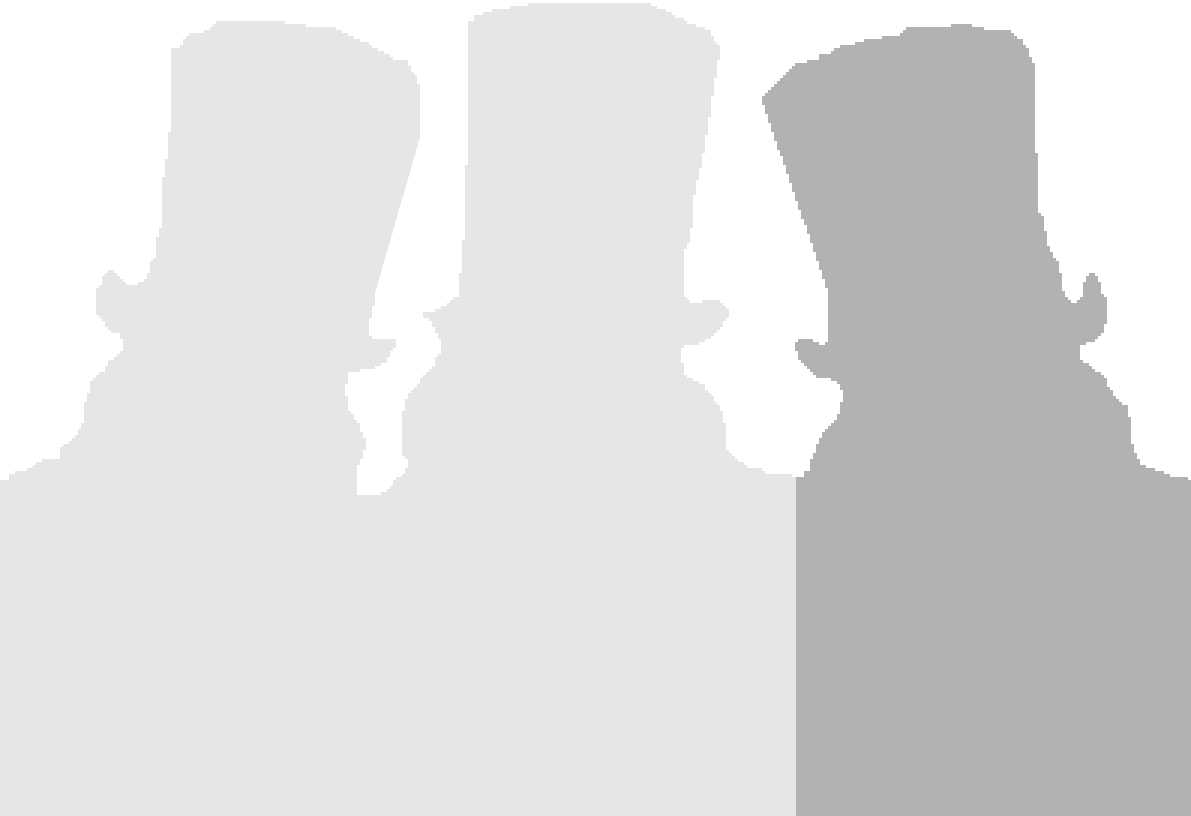 Заказчику не хватает:
Понимания ситуации
Прозрачности процесса
Уверенности в результате
ДАЙТЕ ЕМУ ЭТО!
Стереотип 3: Тупость. Рецепты
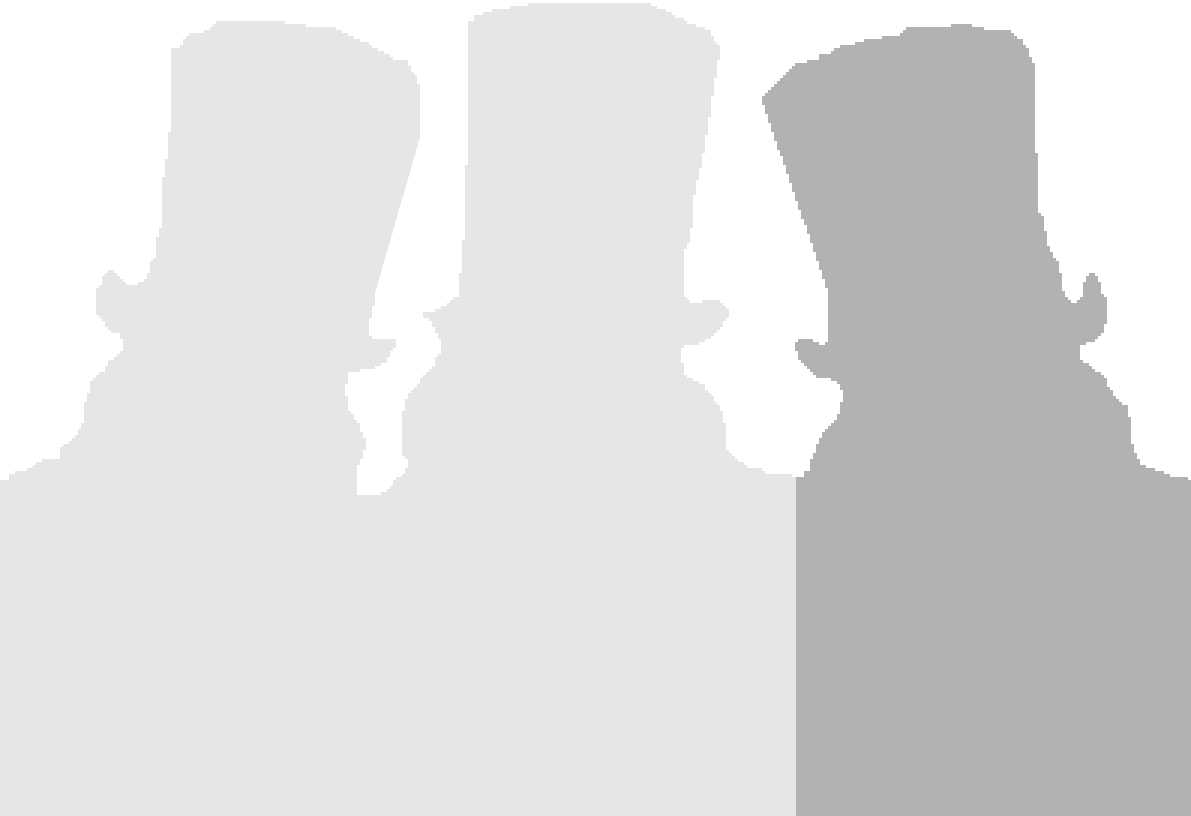 КОМАНДЕ ТЕСТИРОВАНИЯ:
Создавать артефакты тестирования
Объяснять важность ручного тестирования
Иметь портфолио
ЗАКАЗЧИКУ: 
Просить аргументацию выбора специалистов именно такого уровня
Объяснять требование специалистов именно такого уровня
Переплачивать не запрещается
Стереотипы: Корни.
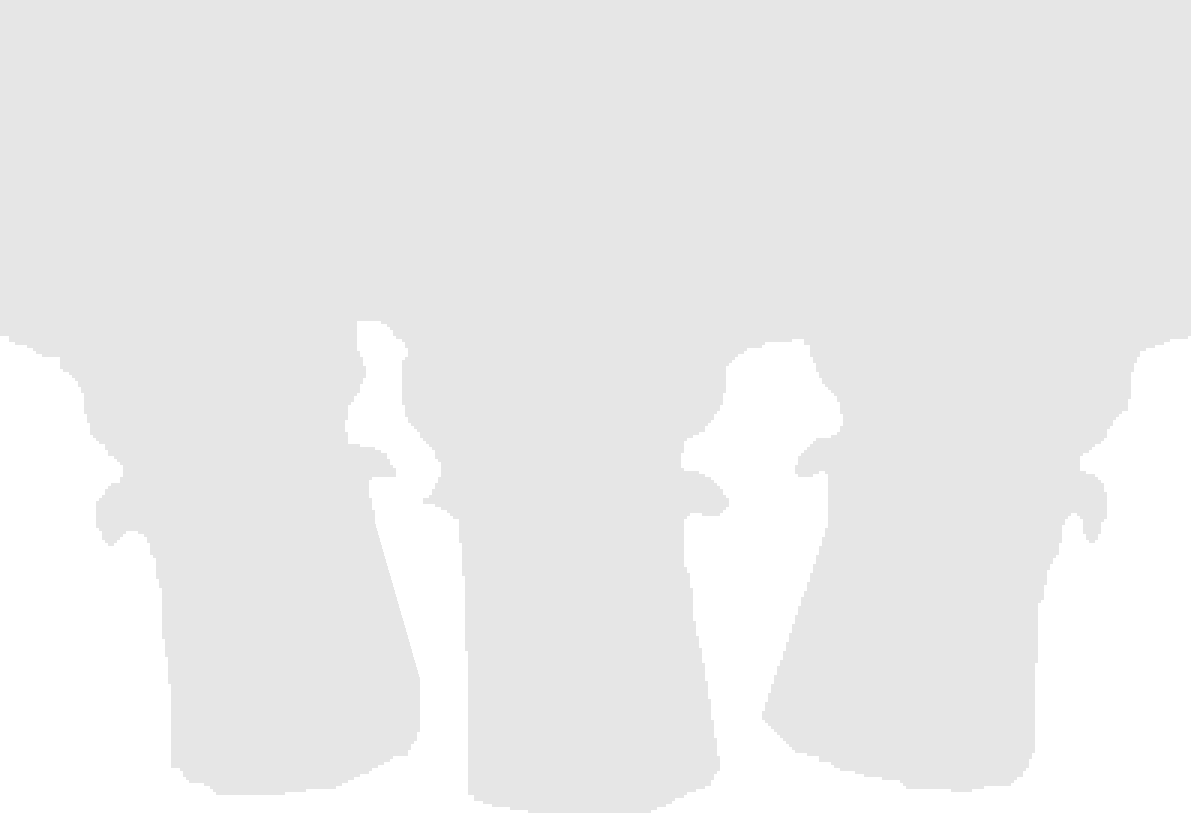 Понимание + Прозрачность + Уверенность 
= Доверие
Бизнес
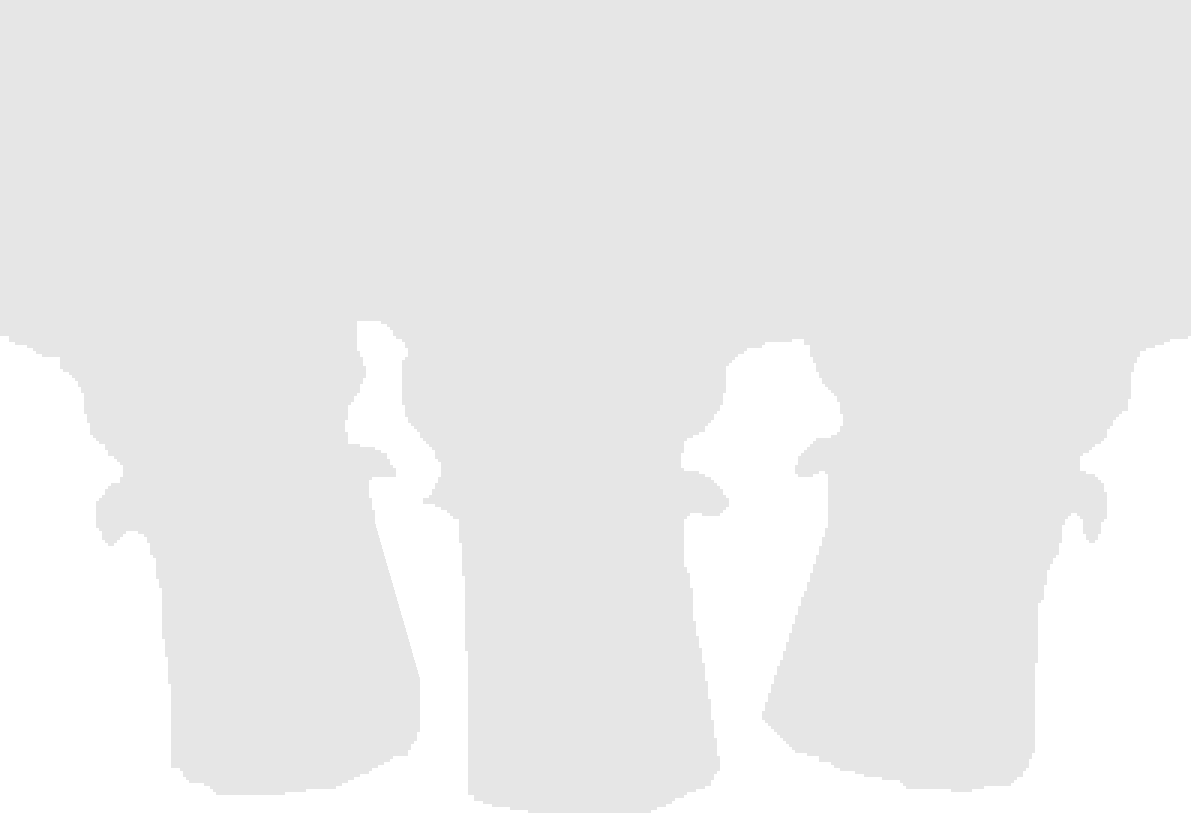 Уход от стереотипов.
Бизнес
Доверие

Совместная работа
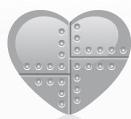 Пользователи
Команда
Спасибо! Вопросы, пожалуйста.
Я работаю: http://nixsolutions.com
Я пишу: http://jnechaeva.blogspot.com
Я общаюсь: lorien@nixsolutions.com
                        Skype:  julia.nechaeva
                        ICQ:     315399166
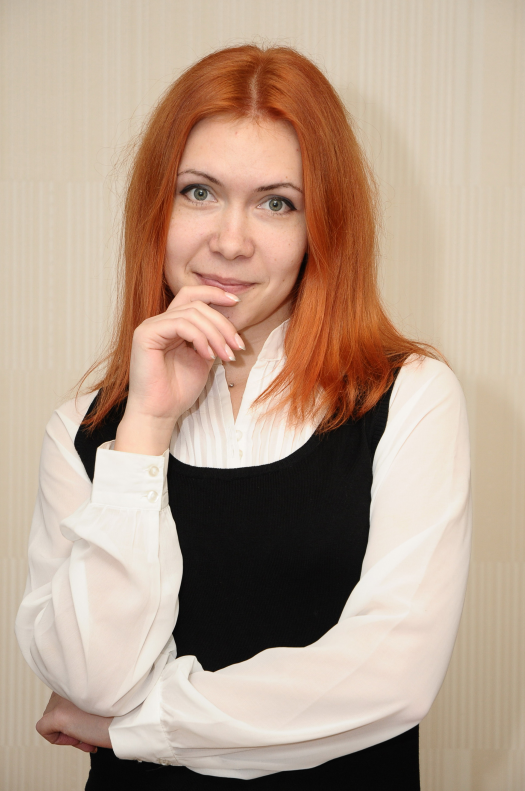